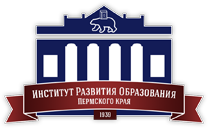 Технологическая карта урока:
методический инструмент или кара божья?
Клинова Мария Николаевна, научный сотрудник отдела СФГОС ИРО ПК
marklin72@mail.ru
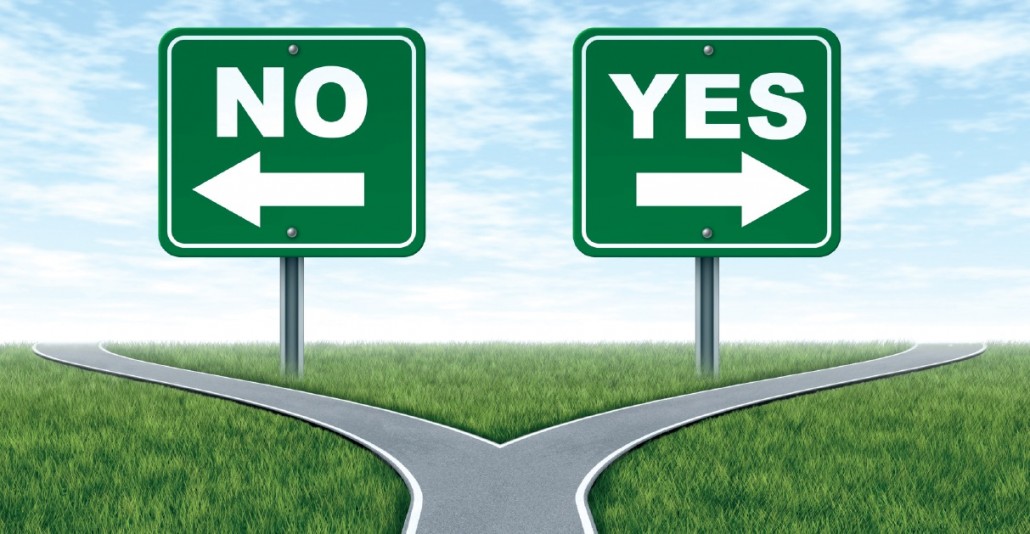 ?
?
Технологическая карта урока
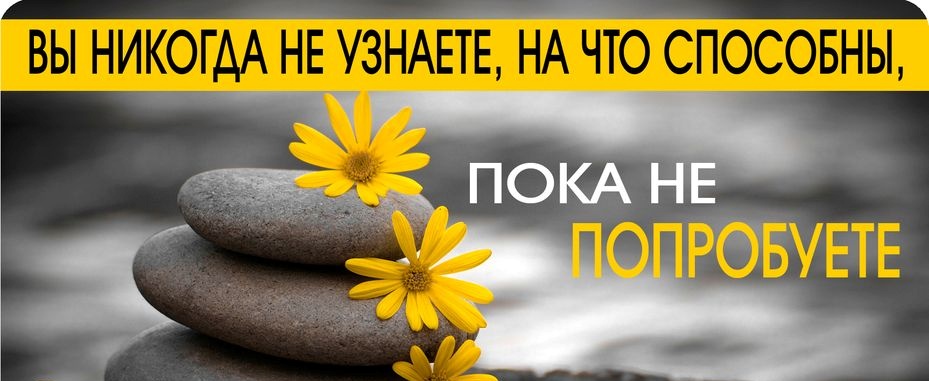 Как бы Вы закончили фразы 
(без долгого раздумывания)?
Я думаю, что технологическая карта…
 В первую очередь технологическая карта урока нужна для…
 Чтобы составить технологическую карту на урок, …
Ключевые составляющие ТК урока:
- тема, 
- цели, задачи (Л, П и М/П), 
- этапы урока, 
- деятельность педагога,
- деятельность учащихся, 
- формируемые результаты
Должны соотноситься!
обычно в табличной форме
Цель урока заключается в достижении образовательных результатов: 
- личностных (принятие новых ценностей, нравственных норм),
- метапредметных (освоение способов деятельности, коммуникации, навыков самоорганизации), 
- предметных (приобретение знаний и умений по данному предмету). 
Задачи урока – шаги по направлению к цели: что нужно сделать для достижения результата.
Необходимые этапы урока:
	1) Учебно-познавательные мотивы, т.е. осознание «для чего мне необходимо изучить, обобщить это?»
	2) Действие целеполагания («что я должен сделать…?».
	3) Выбор средств и методов («с помощью чего мне можно сделать…?»)
	4) Планирование решения («как и в какой последовательности я должен решить задачу?»).
	5) Решение задачи (и отработка умения),
	6) Рефлексивно-оценочные действия («все и правильно ли я сделал, что еще необходимо сделать, чтобы достичь цели?»)
Примерный план работы 
при составлении ТКУ
 Изучить содержание урока в учебнике.
 Изучить методические рекомендации авторов УМК.
 Подготовить справочный материал (списки образовательных результатов, УУД, формулировки для обозначения действий учителя и обучающегося).
 Распределить материал по этапам урока, проанализировать целесообразность заданий, упражнений для формирования УУД (по результатам анализа внести возможные изменения).
ПРИМЕР ТКУ «Кислоты»
8 класс
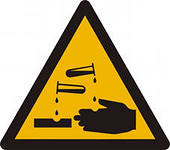 Технологическая карта урока «Кислоты» в 8 классе (базовый учебник: Химия. 8 класс: учебник для общеобразовательных учреждений / О.С. Габриелян. – М.: Дрофа, 2013. – 286 с.)
Тема урока: Кислоты
Цель: углубление представлений о материальном единстве и возможности познания окружающего мира; формирование комплекса знаний о кислотах как о новом классе неорганических веществ; совершенствование умений выделять проблему в теме занятия, формулировать познавательные цели, контролировать и оценивать достижение результата, строить содержательную коммуникацию при групповой работе. 
Задачи: 
Предметные:
определить отличительные признаки состава кислот, проанализировав их формулы;
классифицировать кислоты по различным признакам;
находить степень окисления элементов в кислотах, заряд ионов кислотных остатков;
привести доказательства целесообразности использования некоторых индикаторов для определения кислой среды через заполнение сравнительной таблицы.
Метапредметные:
осознать ограниченность собственного знания, выделить проблему и цель через выполнение задания на сравнение и классификацию веществ;
анализировать при групповой работе информацию из разных источников, структурировать ее через перевод текстовой и видео-информации в символы, схемы;
выразить в ходе рефлексивной деятельности свои мысли с достаточной полнотой и точностью.
Тип урока: урок открытия новых знаний
Материально-техническое обеспечение: 
- компьютер, мультимедийный проектор, презентация Power Point, Internet;
- электронное приложение к учебнику Габриеляна О.С. Химия. 8 класс;
- дидактический материал для обучающихся – таблица кислот и кислотных остатков; таблица растворимости кислот, оснований и солей в воде;
- карточки с контекстными заданиями для групповой работы;
- заготовки таблицы «Окраска индикаторов в кислой среде»;
- анкеты (для рефлексии).
Пробуйте. Решайте. Выбирайте.